Organigrama
Vigente
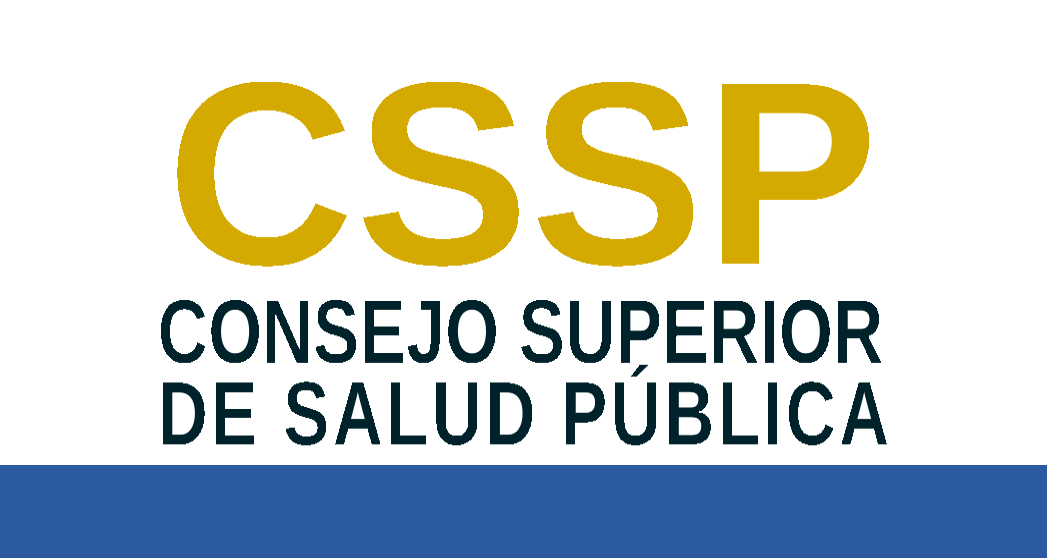 CONSEJO DIRECTIVO
PRESIDENCIA
COMITÉ NACIONAL DE ÉTICA DE LA INVESTIGACIÓN EN SALUD
SECRETARÍA GENERAL
UNIDAD DE AUDITORÍA INTERNA
UNIDAD FINANCIERA INSTITUCIONAL
UNIDAD JURÍDICA
UNIDAD DE PLANIFICACIÓN Y GESTION DE LA CALIDAD
UNIDAD DE ACCESO A LA INFORMACIÓN PÚBLICA
UNIDAD DE COMUNICACIONES
UNIDAD DE GÉNERO
UNIDAD DE MEDIO AMBIENTE
UNIDAD DE GESTIÓN DOCUMENTAL Y ARCHIVO
OFICINA TRAMITADORA DE DENUNCIAS
UNIDAD TECNICA DE CERTIFICACION Y AUDITORIA DE SERVICIOS DE SALUD
UNIDAD DE REGISTRO DE ESTABLECIMIENTOS
UNIDAD DE EDUCACIÓN PERMANENTE EN SALUD
UNIDAD DE INFORMÁTICA
UNIDAD DE ADQUISICIONES Y CONTRATACIONES INSTITUCIONALES
UNIDAD DE SERVICIOS GENERALES
UNIDAD DE LOGÍSTICA Y ACTIVO FIJO
UNIDAD DE RECURSOS HUMANOS
JUNTA DE VIGILANCIA PROFESIÓN MÉDICA
JUNTA DE VIGILANCIA PROFESIÓN MÉDICO VETERINARIA
JUNTA DE VIGILANCIA PROFESIÓN QUÍMICO FARMACÉUTICA
JUNTA DE VIGILANCIA PROFESIÓN ODONTOLÓGICA
JUNTA DE VIGILANCIA PROFESIÓN ENFERMERÍA
JUNTA DE VIGILANCIA PROFESIÓN LABOTRATORIO CLÍNICO
JUNTA DE VIGILANCIA PROFESIÓN PSICOLOGÍA
Consejo Directivo
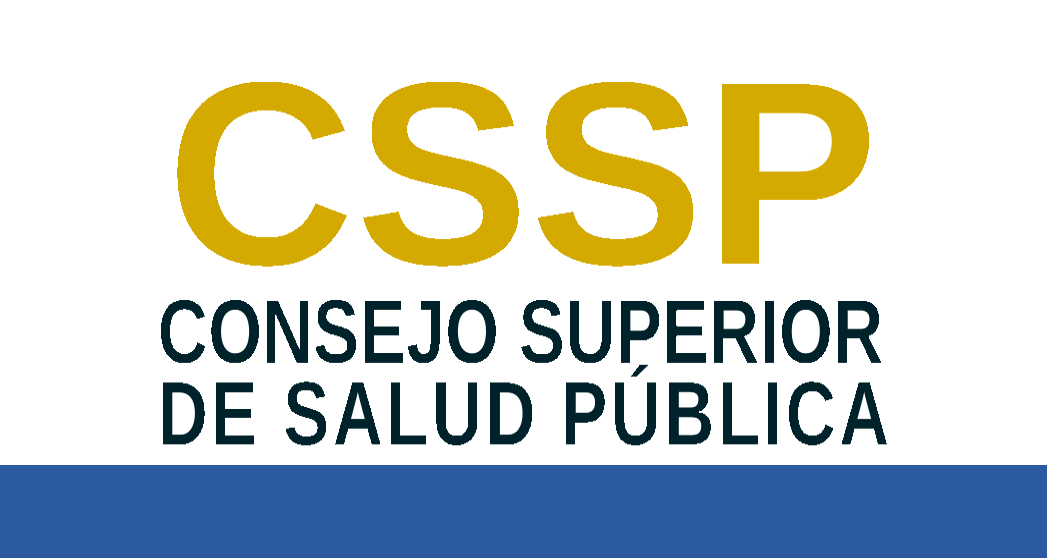 El Consejo Directivo es el Organismo Colegiado encargado de tomar las decisiones técnicas y legales para cumplir con el mandato constitucional de velar por la salud del pueblo y de resolver, en última instancia, todo lo relativo a la vigilancia de las profesiones relacionadas con la salud y a las actividades especializadas, técnicas y auxiliares relacionadas con éstas, así como lo relativo a la apertura, funcionamiento, y clausura de los establecimientos que se refiere la letra d) del Art. 14 del Código de Salud y las demás atribuciones que le confiere el Art.68 de la Constitución y el Código de Salud. Está formado por veintiún miembros, un Presidente y un Secretario nombrado por el Órgano Ejecutivo y tres representantes electos de entre sus miembros por cada uno de los gremios: Médico, Odontológico, Químico-Farmacéutico, Médico Veterinario, Enfermería, Psicología y Laboratorio Clínico
Representante: Presidente del Consejo Superior de Salud Pública, Lic. Elías Daniel Quinteros Valle
Mujeres: 9
Hombres: 12
Total de empleados: 21
↖ Regresar al Organigrama
Comité Nacional de Ética de la Investigación en Salud
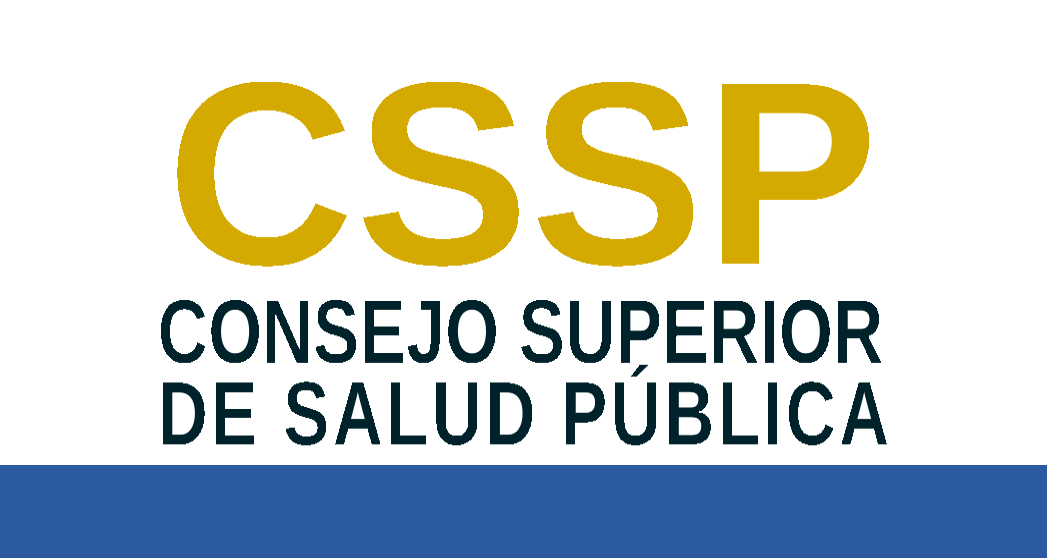 El Comité Nacional de Ética de la Investigación en Salud, es un organismo de utilidad pública, independiente y autónomo en el ejercicio de sus funciones, integrado por expertos técnicos multidisciplinarios competentes, responsable de proteger los derechos, la seguridad y el bienestar de los seres humanos que participan voluntariamente en proyectos de investigación en salud, de conformidad con principios científicos y éticos internacionalmente aprobados. En el año 2005, y debido al vacío reglamentario para evaluar la investigación biomédica en seres humanos en El Salvador, el Consejo Superior de Salud Pública (CSSP) y el Ministerio de Salud (MINSAL), mediante convenio crearon el Comité de Bioética Nacional, luego denominado Comité Nacional de Ética de Investigación Clínica y actualmente, Comité Nacional de Ética de la Investigación en Salud (CNEIS).
Mujeres: 8
Hombres: 7
Total de empleados: 15
↖ Regresar al Organigrama
Presidencia
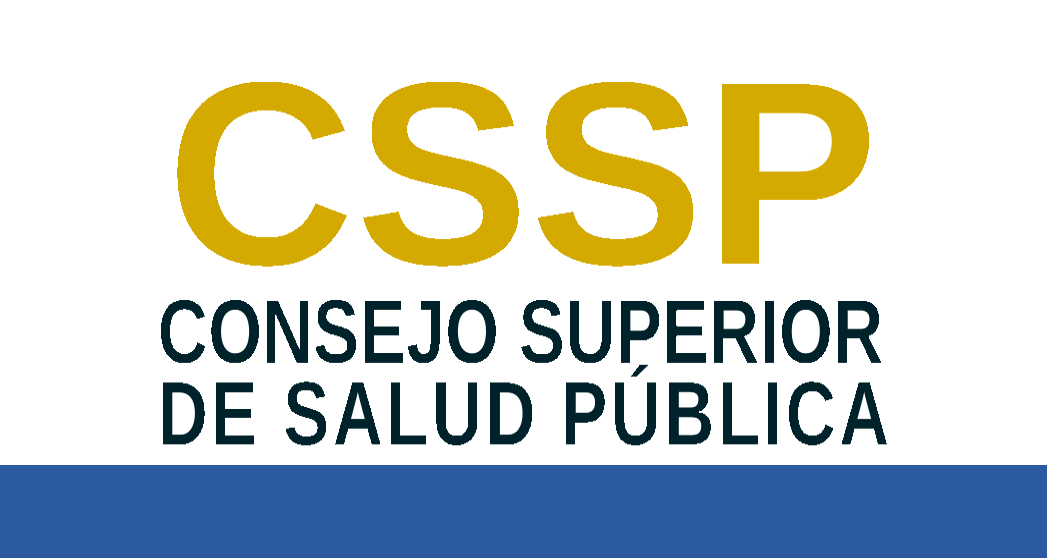 El Presidente es la máxima autoridad administrativa del Consejo y tiene como funciones la definición y orientación de la política institucional, aprueba y dirige la ejecución del Plan Estratégico y del Plan Operativo Institucional. Y las demás atribuciones que le señala el Código de Salud y sus reglamentos.
Nombre del Titular: Lic. Elías Daniel Quinteros Valle
Mujeres: 1
Hombres: 1
Total de empleados: 2
↖ Regresar al Organigrama
Secretaría
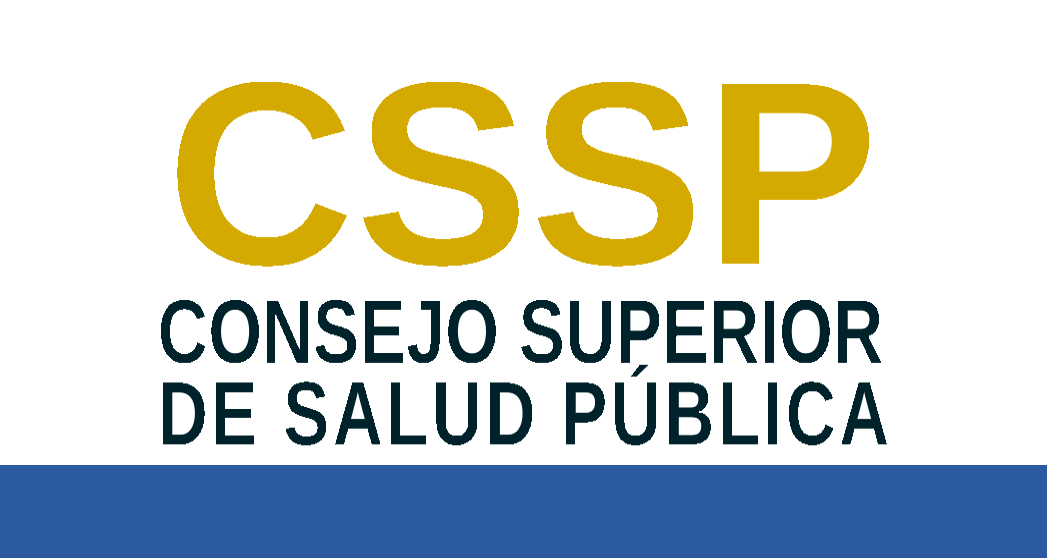 La Secretaria es la Jefa Inmediata del Personal y es responsable del desarrollo administrativo de la oficina. Además de las atribuciones y deberes que señala el Código de Salud y sus reglamentos. Algunas de sus funciones pueden ser delegadas a otras unidades por el Presidente del Consejo con el único fin de que se cumplan a cabalidad las obligaciones administrativas del Consejo.  En Secretaría se encuentra contenida Secretaría adjunta. El Secretario adjunto forma parte del personal administrativo, colabora con la Secretaria en todas sus atribuciones y lo sustituye plenamente en todos los casos de ausencia o impedimento de aquél o del Secretario Suplente.
Nombre de la Titular: Licda. Regina Alejandra Pérez de Flores
Mujeres:5
Hombres: 1
Total de empleados: 6
↖ Regresar al Organigrama
Unidad de Auditoría Interna
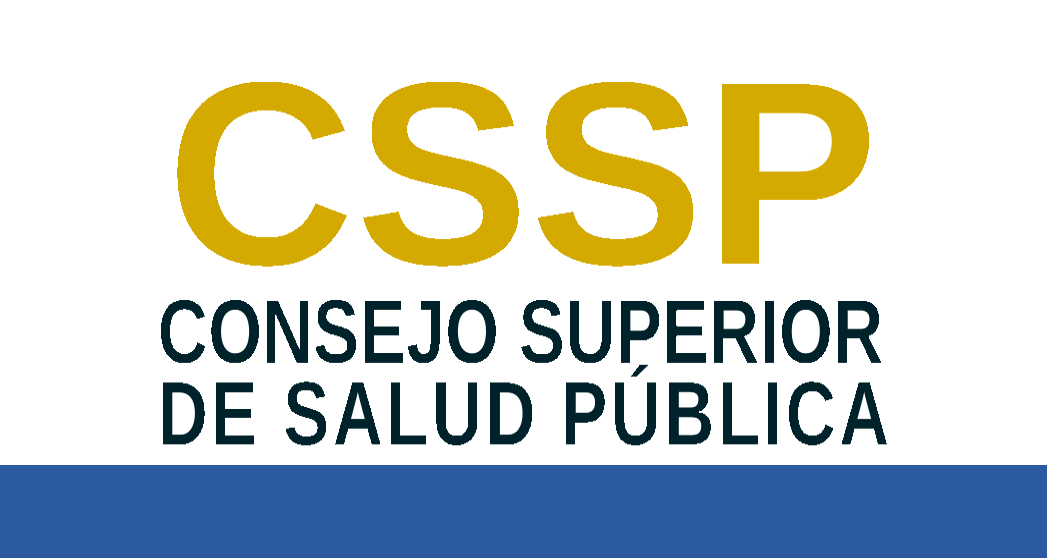 Las operaciones del Consejo estarán sujetas a una auditoria interna de carácter permanente y continuo. Esta contraloría tiene las atribuciones siguientes: Supervisar y verificar la contabilidad; comprobar los activos y pasivos del Consejo; Intervenir preventivamente en los actos, erogaciones o contratos que el Consejo o la Presidencia del mismo sometan a dicha intervención; Solicitar del Consejo o Presidencia del mismo los informes necesarios para el fiel desempeño de sus funciones;         Cumplir las comisiones o encargos de su competencia, que le encomiende el Consejo o la Presidencia del mismo; Informar al Consejo por medio de la Presidencia sobre las irregularidades o infracciones que notare en las operaciones administrativas de la Institución; Examinar los diferentes balances y estados financieros que hayan de someterse a la consideración del Consejo y presentar al Presidente su informe y opinión sobre los mismos; Realizar todas las demás funciones inherentes a su responsabilidad.
Mujeres: 1
Hombres: 0
Total de empleados: 1
↖ Regresar al Organigrama
Unidad Jurídica
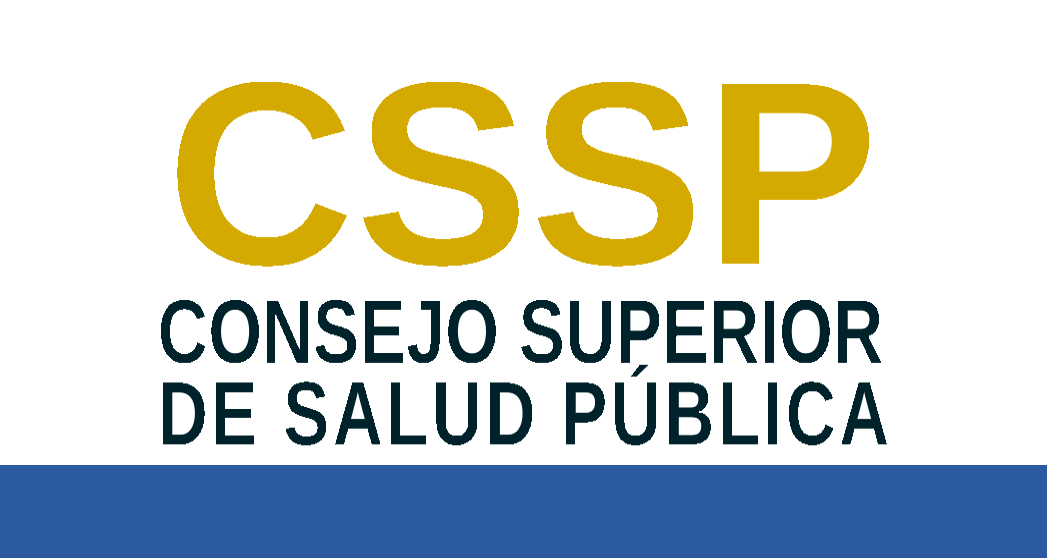 Esta Unidad es la encargada de asesorar legalmente al Consejo Directivo, a las Juntas de Vigilancia y a las Unidades Administrativas del Consejo Superior de Salud Pública, con base al ordenamiento jurídico vigente. 
Mujeres: 3
Hombres: 5
Total de empleados: 8
↖ Regresar al Organigrama
Unidad Técnica de Certificación y Auditoria de Servicios de Salud
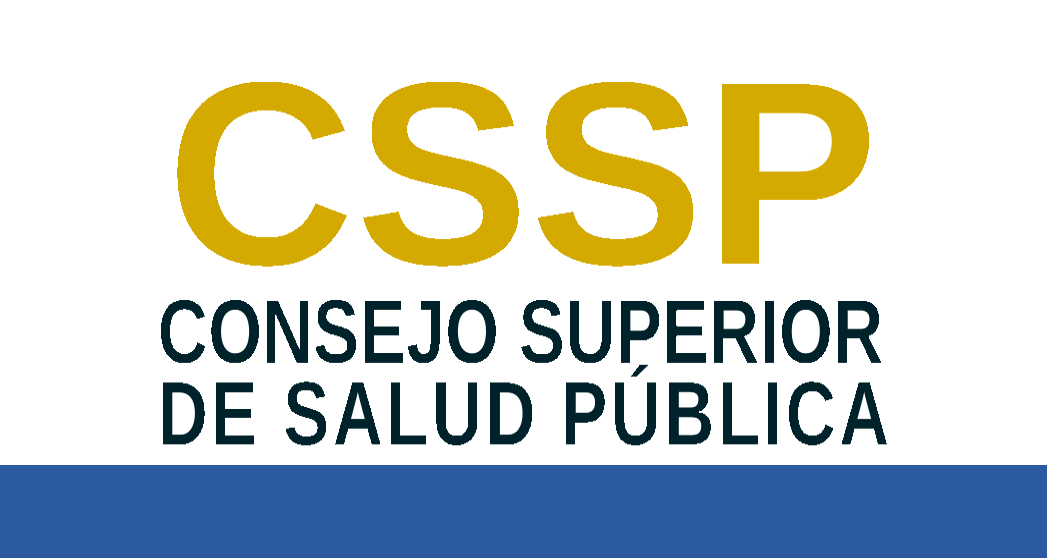 Las operaciones del Consejo las actividades que realiza la Unidad Técnica de Certificación de Servicios de Salud (UTC), le comento que es la Unidad encargada de realizar evaluaciones a los servicios de salud brindados en los establecimientos para obtener una certificación (la cual es voluntaria), garantizando que los servicios brindados cumplan con altos estándares de calidad. El CSSP por medio de la Unidad Técnica de Certificación de Servicios de Salud da cumplimiento a la Ley del Sistema Nacional Integrado de Salud.
Mujeres: 5
Hombres: 8
Total de empleados: 13
↖ Regresar al Organigrama
Unidad de Acceso a la Información Pública (UAIP)
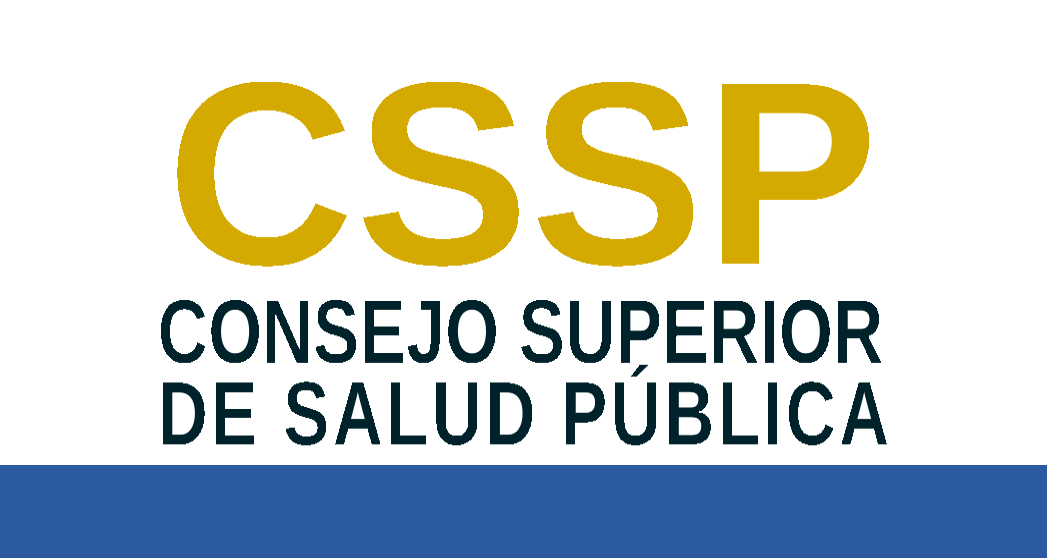 Es la Unidad responsable de aplicar la Ley de Acceso a la Información Pública, así como del reglamento de la misma, en la Institución.  Da trámite a las solicitudes de las personas, gestionan la información al interior de las Unidades Administrativas y Juntas de Vigilancia, Verifica el cumplimiento de los tiempos de respuesta y es la encargada de actualizar el índice de Información Reservada. Atiende los Lineamientos emanados por el Instituto de Acceso a la Información Pública de conformidad a lo establecido en La Ley de Acceso a la Información Pública. Verificar la calidad de la información remitida por   las Unidades y Juntas de Vigilancia. Difundir la información oficiosa.
Mujeres: 1
Hombres: 0
Total de empleados: 1
↖ Regresar al Organigrama
Unidad de Planificación y Gestión de la Calidad
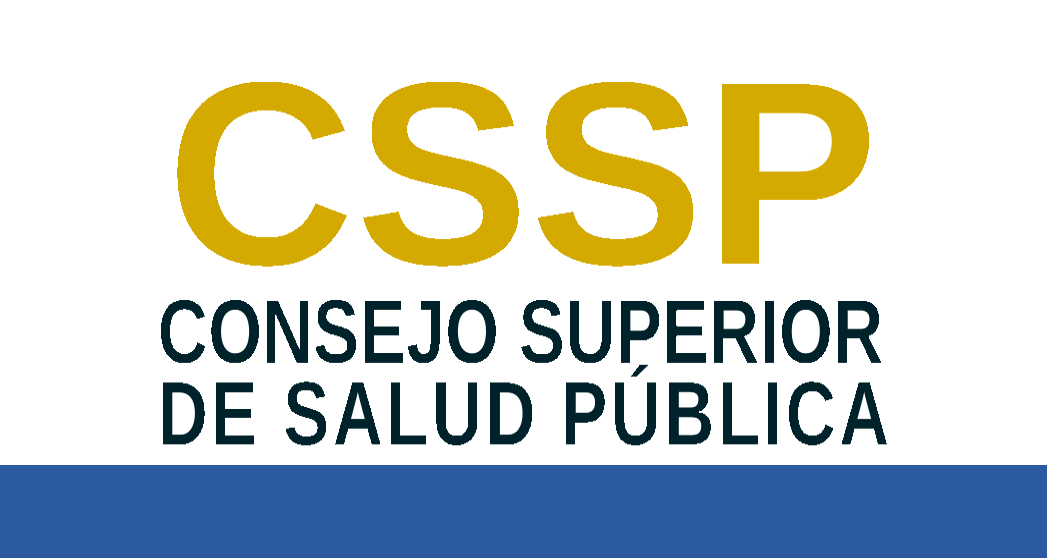 Coordina los procesos de planificación de todas las dependencias de la institución y dentro de sus funciones están: Apoyar la gestión institucional, revisión y actualización de los Requerimientos Técnicos Administrativos de las siete juntas de vigilancia y otros documentos técnicos, dar seguimiento en la elaboración del manual del regente, servir de apoyo logístico en sesiones extraordinarias de Consejo Directivo y otras reuniones de trabajo, elaborar ayuda memoria de Comité de Gestión y Comité Técnico Asesor, apoyo técnico en capacitaciones jurídicas a Juntas de Vigilancia, apoyo administrativo a Presidencia, Realización de Jornadas Anuales de Planificación, coordinar y facilitar la evaluación del año en curso, revisión del Plan Estratégico  vigente, elaboración del Plan  Anual Operativo del siguiente período; Consolidación y corrección trimestral de los programas de acción e informes periódicos de las Juntas de Vigilancia y Unidades Operativas; formulación de necesidades de apoyo del CSSP ; clausuras de las jornadas anuales de planificación, colaboración en elaboración de documentos institucionales: memoria de labores, Rendición de Cuentas y otros. Elaboración, manejo y mantenimiento del sistema de gestión. Asegurar  que  los  servicios  ofrecidos  de  actividades  de  inspección de la URES, a través de sus procesos,  cumplan con las especificaciones identificadas por el Sistema de Gestión. Velar  por  el  cumplimiento  de  todos  los  requisitos  en  los  procesos  de  inspección según la norma ISO/IEC 17020:2012.Convocar y participar activamente en las reuniones programadas para la revisión de la Dirección y seguimiento del Sistema de Gestión y cumplir con los compromisos adquiridos en desarrollo de las reuniones. Atención de auditorías internas y externas. Realizar el análisis de las no conformidades detectadas en el sistema de gestión y hacer su implementación y seguimiento al cumplimiento de acciones correctivas y preventivas. Mantener centralizada la documentación oficial sobre el proceso, el SGC; así como comunicar de manera oportuna al personal involucrado. Comunicar cambios relevantes del sistema de gestión al personal involucrado. Desarrollar y conducir programas de difusión interna y externa para el personal, con el objetivo de mejorar la implementación del sistema de gestión. Apoyar en trabajos técnicos, charlas u otras actividades relacionadas a las actividades del sistema de gestión de calidad e implementación de Normas ISO, Realizar cambios al sistema de gestión., Implementación y seguimiento a Normas ISO, Coordinar y realizar auditorías de Buenas Practicas Clínica e Implementar la mejora continua en los procesos del SGC

Mujeres: 3         Hombres: 0
Total de empleados: 3
↖ Regresar al Organigrama
Unidad de Comunicaciones (UC)
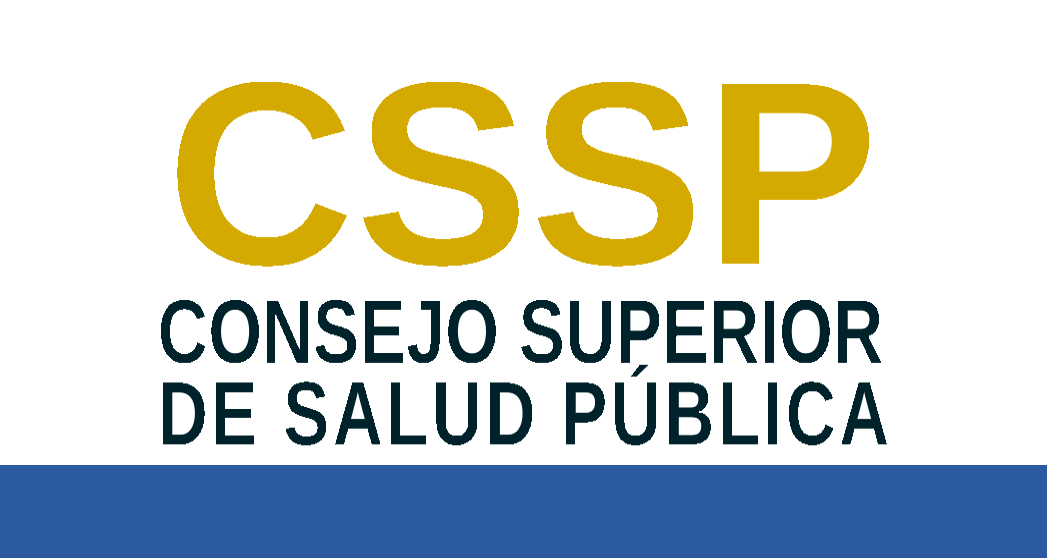 Procura el posicionamiento de la Institución en los Medios de comunicación para dar a conocer en el trabajo desempeñado en pro de la salud del pueblo salvadoreño. Propone líneas de trabajo encaminadas a la promoción de la imagen Institucional dentro de los medios de comunicación.  Además del manejo de una adecuada comunicación interna. Brinda asesoría en el área de comunicaciones a las diferentes unidades y juntas de vigilancia. Además  del manejo de medios de comunicación, comunicación interna,  encargada del montaje de eventos de la Institución, Mantener líneas de comunicación con las diferentes Instituciones relacionadas con el CSSP, Actualizar información de la Página web Institucional.
Mujeres: 2
Hombres: 1
Total de empleados: 3
↖ Regresar al Organigrama
Unidad Financiera Institucional (UFI)
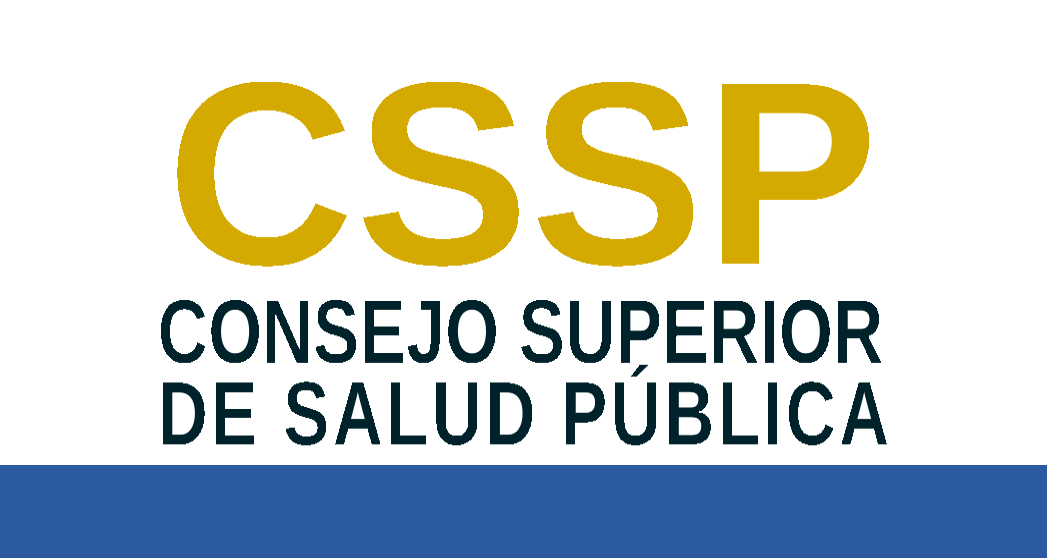 Tiene la responsabilidad de realizar todas las actividades relacionadas a la recaudación, provisión, disposición y registro de los recursos financieros de acuerdo a lo establecido en la Ley AFI, promoviendo su uso racional eficiente y eficaz con el fin de satisfacer las necesidades de acuerdo a los valores presupuestados. Además es la Unidad encargada de coordinar en forma efectiva el proceso de formulación, ejecución y evaluación del presupuesto aprobado para cada periodo. Así como registrar oportunamente las transacciones sobre la base de mantener la igualdad entre los recursos y obligaciones (ingresos y gastos).
Mujeres: 7
Hombres: 2
Total de empleados: 9
↖ Regresar al Organigrama
Unidad de Adquisiciones y Contrataciones Institucional (UACI)
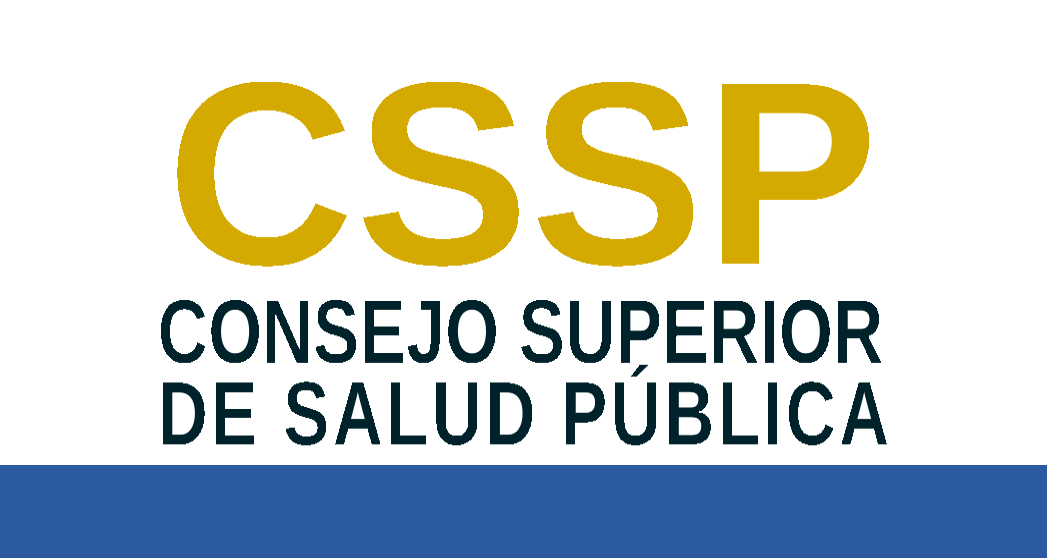 Es la encargada de ejecutar el Plan Anual de Compras para cada periodo fiscal, respetando los tiempos establecidos, para lograr la eficiente adquisición de bienes y servicios, según lo señalado en los manuales de procedimientos, garantizando el cumplimiento de lo establecido en la LACAP y su Reglamento

Mujeres: 2
Hombres: 0
Total de empleados: 2
↖ Regresar al Organigrama
Unidad de Informática (UI)
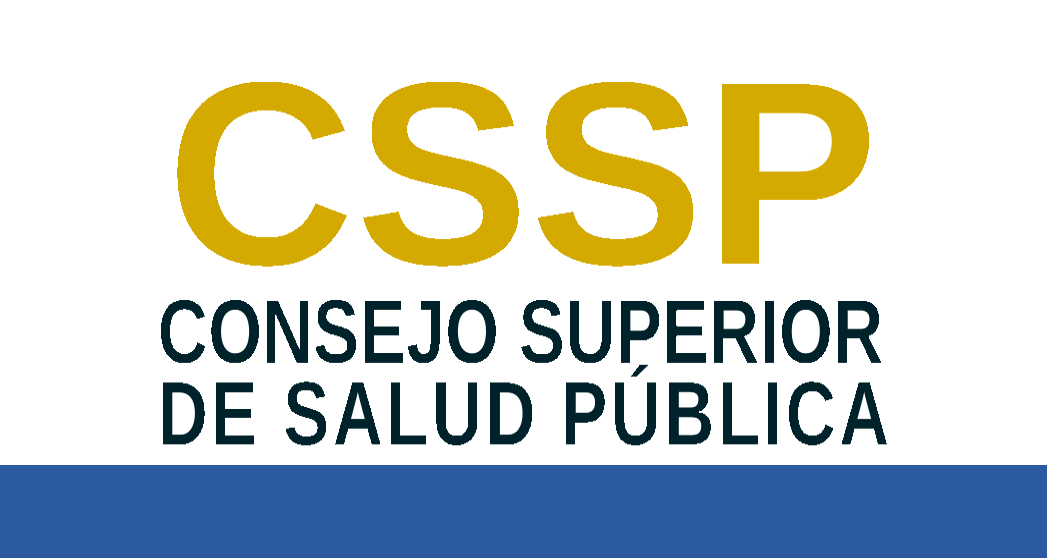 Es la Unidad responsable de Implementar estrategias y herramientas innovadoras, que permitan hacer eficiente la administración de la información y de los recursos para facilitar la Vigilancia del Sector Salud por parte de las Unidades y Juntas que conforman el Consejo. También tiene la responsabilidad de dar soporte técnico y mantenimiento a los equipos de Datos, correo y voz, con lo cual se mantienen en óptimo funcionamiento los sistemas existentes. Elaborando también nuevas herramientas que ayuden a los procesos.
Mujeres: 0
Hombres: 5
Total de empleados: 5
↖ Regresar al Organigrama
Unidad de Género (UG)
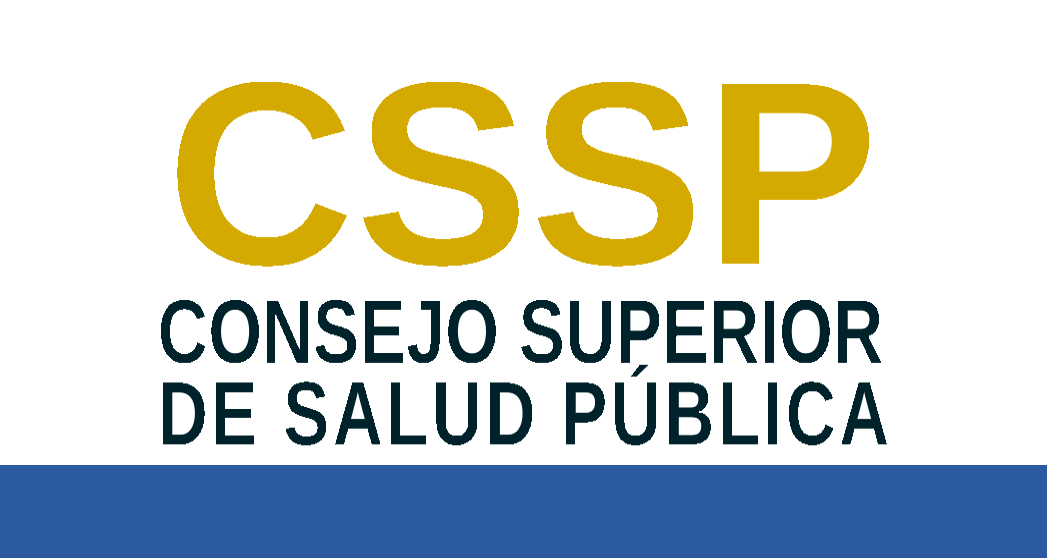 Proporcionar asesoría a mujeres y hombres que sean víctimas de violencia de género dentro de la institución: violencia psicológica, física, feminicidio, sexual, simbólica, institucional, laboral. Es la encargada de facilitar la incorporación de principio de igualdad, equidad y no discriminación en las políticas, planes, programa, proyectos, normativas y acciones institucionales.

Mujeres: 1
Hombres: 0
Total de empleados: 1
↖ Regresar al Organigrama
Unidad de Medioambiente (UM)
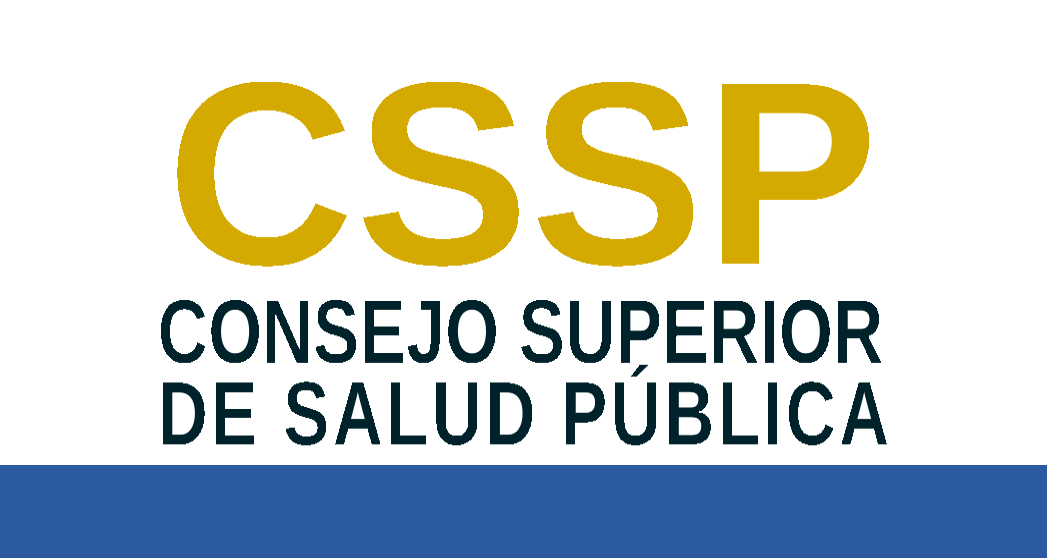 Comprende el monitoreo, seguimiento de las acciones y acuerdos de gestión ambiental promovidos e implementados por la institución, así como el acompañamiento a las dependencias o áreas de mayor vinculación. Actividades a desarrollar son: Definición de mecanismos de coordinación y seguimiento, Difusión de las acciones ambientales realizadas, Evaluación del trabajo de la Unidad y metas alcanzadas, Incorporación del componente ambiental en las políticas, planes y programas de la Institución.
Mujeres: 0
Hombres: 1
Total de empleados: 1
↖ Regresar al Organigrama
Unidad de Gestión Documental y Archivo (UGDA)
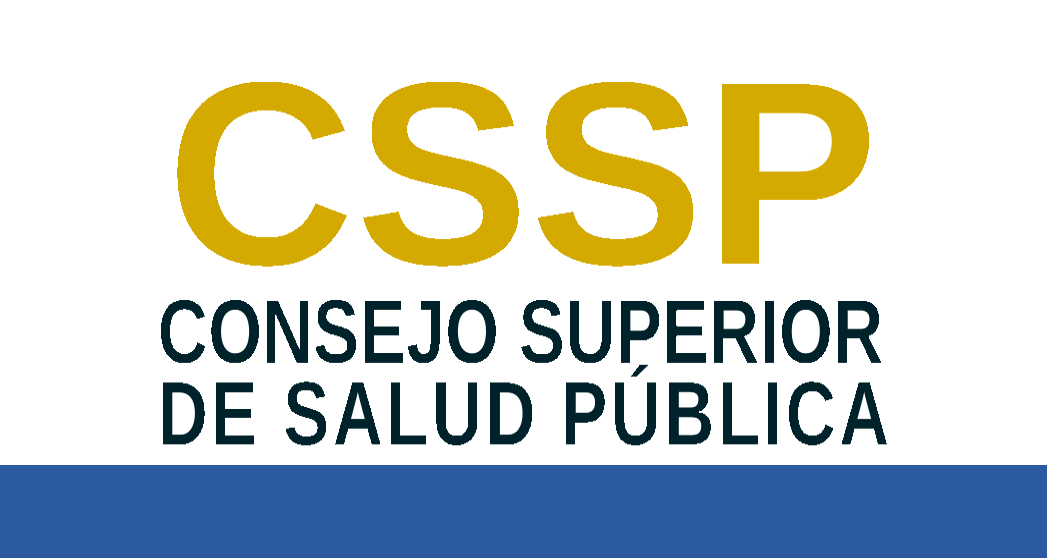 Aplicar los lineamientos sobre Archivo y Gestión Documental, dictados por el Instituto de Acceso a la Información Pública (IAIP), como dicta la Ley de Acceso a la Información Pública. Garantizar la implementación, cumplimiento, desarrollo continuo de la organización, conservación, acceso a los documentos y archivos. Coordinar a los responsables de archivos especializados, crear manuales de procedimientos y ser el referente de los Lineamientos e instrucciones del IAIP para la Institución.

Mujeres: 1
Hombres: 0
Total de empleados: 1
↖ Regresar al Organigrama
Unidad de Servicios Generales
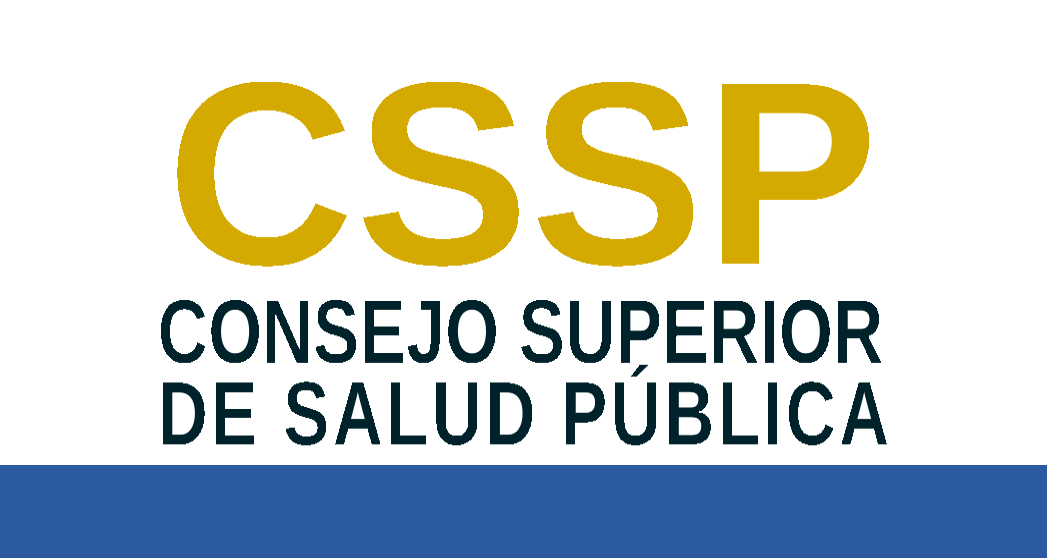 Esta tiene como objetivo conservar en las mejores condiciones operativas la infra estructura, los equipos no informáticos y de ambiente para el personal, contribuyendo de esta forma a mejorar los servicios que presta la Institución. Está integrada por las secciones de: Mantenimiento: Encargada de proporcionar el servicio de mantenimiento correctivo, preventivo, adecuaciones, u otros, en las en las áreas de las diferentes Unidades Organizativas. Intendencia: Coordinación del personal y asignación a los mismos, de las áreas de aseo que tendrán bajo su responsabilidad. Además coordinar la vigilancia privada para la protección de los bienes muebles e inmuebles de la institución.
Mujeres: 1
Hombres: 18
Total de empleados: 19
↖ Regresar al Organigrama
Unidad de Recursos Humanos (URH)
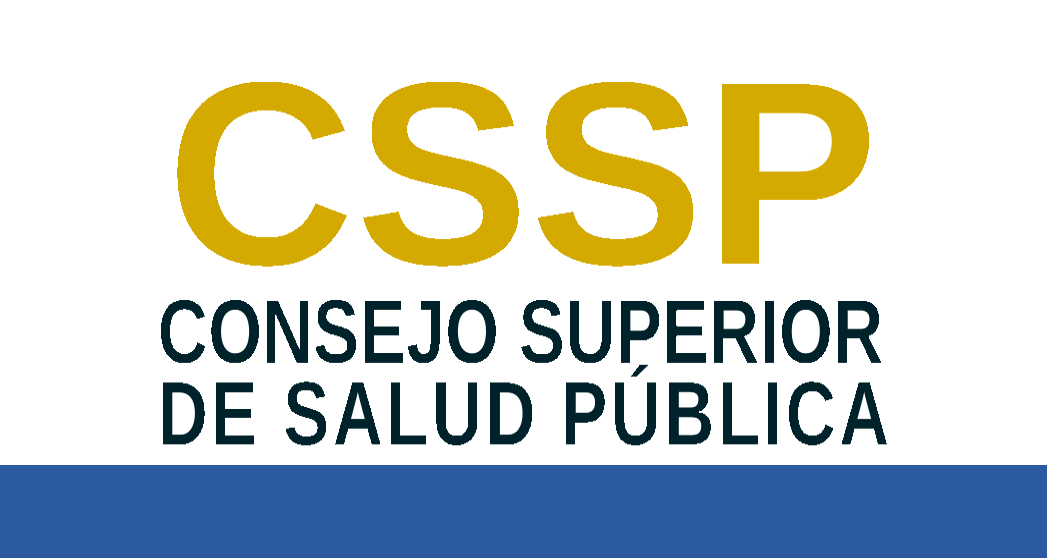 Es la Unidad responsable de realizar todas las actividades relacionadas con el adecuado proceso de reclutamiento, selección, contratación, capacitación, remuneraciones, bienestar laboral, motivación y seguridad de los empleados, así como lograr el desarrollo de las capacidades personales y profesionales de los mismos. Además ejecuta en forma adecuada la aplicación del Sistema Institucional de Recursos Humanos (SIRH)

Mujeres: 3
Hombres: 1
Total de empleados: 4
↖ Regresar al Organigrama
Unidad de Logística y Activo Fijo
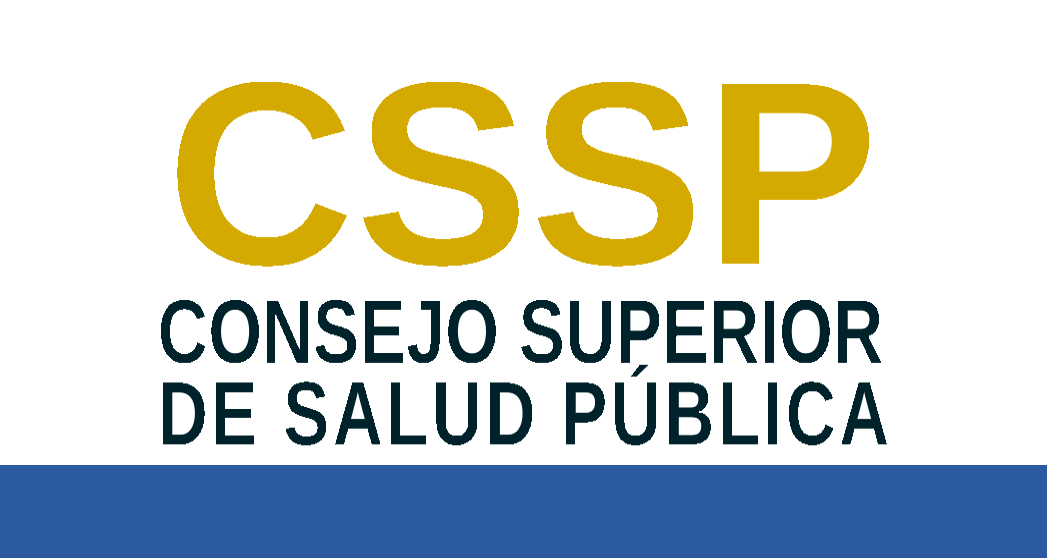 Llevar el control de los sellos, coordinar con las Juntas de Vigilancia y las Unidades Organizativas, la emisión de los mismos, así como todo el sistema de carnetización para los profesionales de salud. Mantener el inventario de Activo Fijo Institucional, al día y depurado, la logística de eventos internos y externos, así como el seguimiento al mantenimiento de aires acondicionados.
Mujeres: 0
Hombres: 4
Total de empleados: 4
↖ Regresar al Organigrama
Junta de Vigilancia de la Profesión Médica (JVPM)
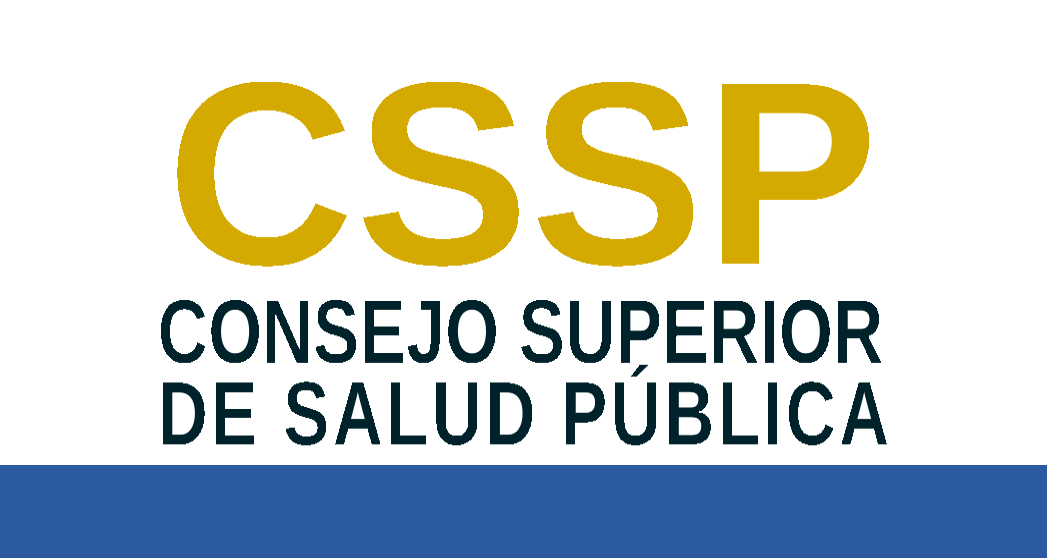 Las Juntas de Vigilancia son las responsables de aplicar las disposiciones legales contenidas en el Código de Salud y demás normativas sobre las actividades de los profesionales en el Ejercicio de sus profesiones y carreras técnicas auxiliares de las mismas y de los establecimientos de salud
Nombre de Responsables: Dr. Carlos Romeo  Ramos Castillo (Presidente )
                                                Dra. Selma  Dinorah  Archila Artiga (Secretaria )
Mujeres: 6
Hombres: 6
Total de empleados: 12
↖ Regresar al Organigrama
Junta de Vigilancia de la Profesión en Enfermería (JVPE)
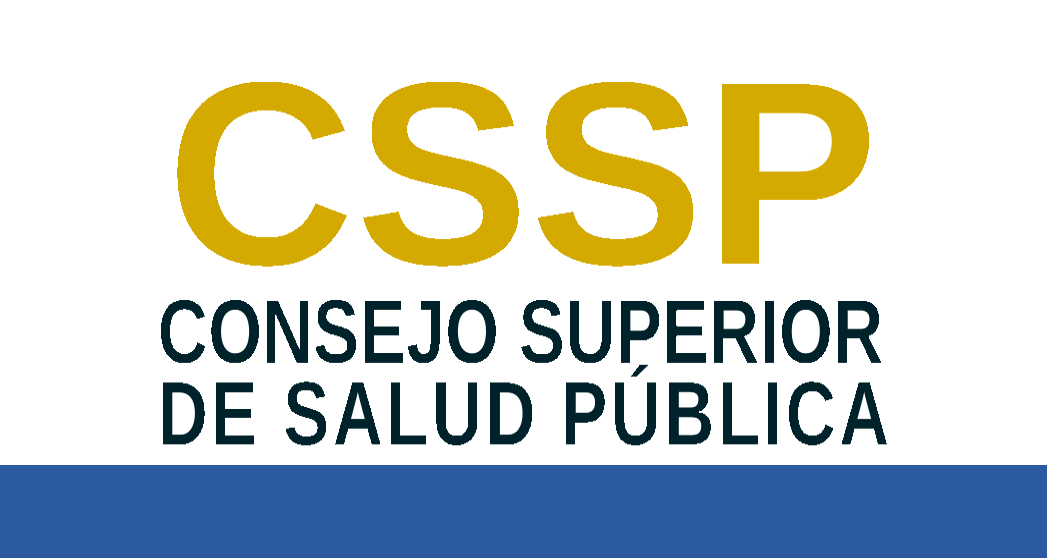 Las Juntas de Vigilancia son las responsables de aplicar las disposiciones legales contenidas en el Código de Salud y demás normativas sobre las actividades de los profesionales en el Ejercicio de sus profesiones y carreras técnicas auxiliares de las mismas y de los establecimientos de salud
Nombres de las Responsables: Lic. Rudy Nelson Castellanos Hernández (Presidente)
                                                        Licda. Rosa Gladis Santamaría Escalante (Secretaria)
Mujeres: 8
Hombres: 4
Total de empleados: 12
↖ Regresar al Organigrama
Junta de Vigilancia de la Profesión en Odontología (JVPO)
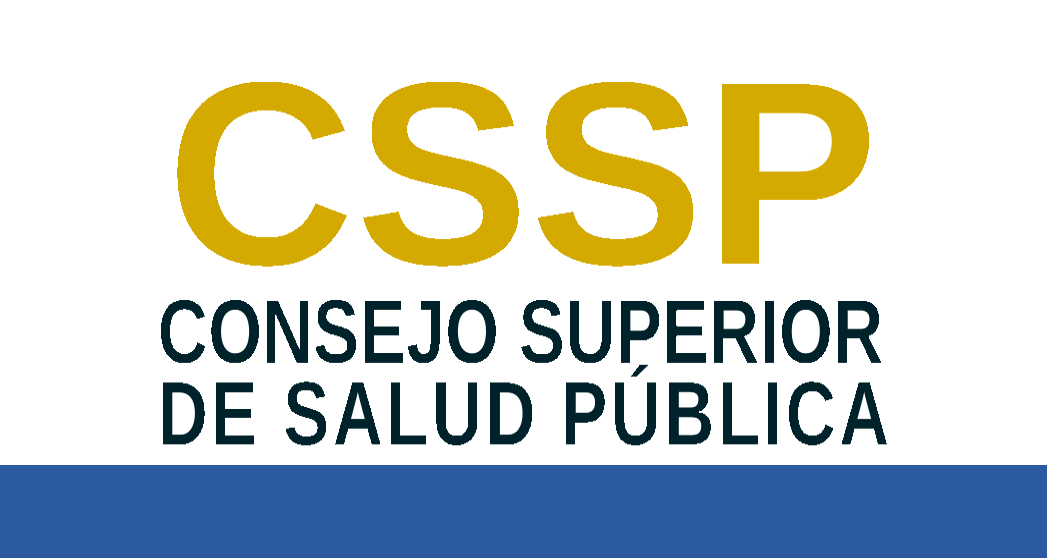 Las Juntas de Vigilancia son las responsables de aplicar las disposiciones legales contenidas en el Código de Salud y demás normativas sobre las actividades de los profesionales en el Ejercicio de sus profesiones y carreras técnicas auxiliares de las mismas y de los establecimientos de salud
Nombres de las Responsables: Dra. Glenda Carolina Guerrero de Hernández(Presidenta )
                                                        Dr. Dalton Melitón Quintanilla Sariles (Secretario )
Mujeres: 4
Hombres: 3
Total de empleados: 7
↖ Regresar al Organigrama
Junta de Vigilancia de la Profesión en Laboratorio Clínico (JVPCL)
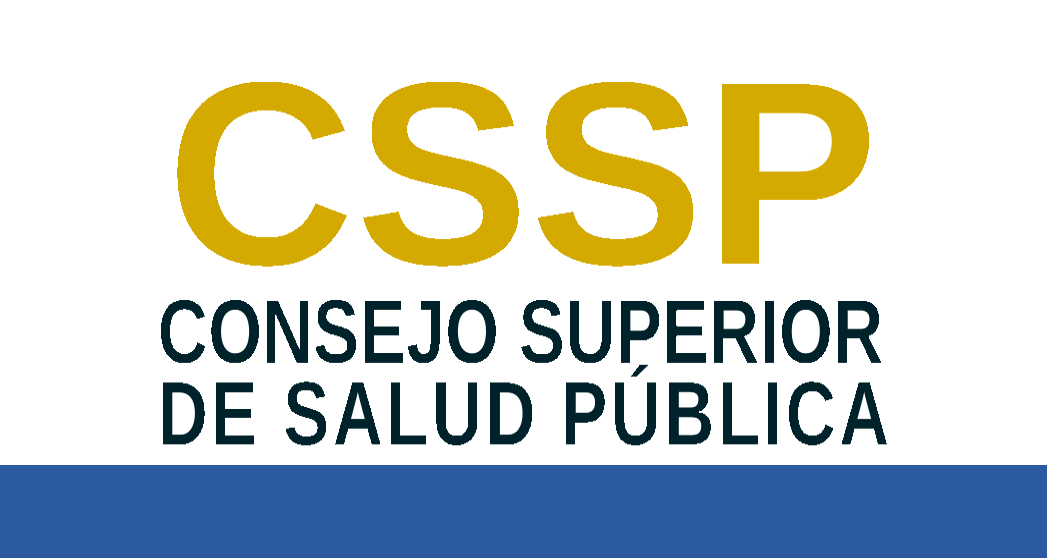 Las Juntas de Vigilancia son las responsables de aplicar las disposiciones legales contenidas en el Código de Salud y demás normativas sobre las actividades de los profesionales en el Ejercicio de sus profesiones y carreras técnicas auxiliares de las mismas y de los establecimientos de salud
Nombre de los Responsables:  Lic. José Rodrigo Salmerón Moran (Presidente) 
                                                        Licda. Yanira Elizabeth Cerón Cerón (Secretaria)
Mujeres: 4
Hombres: 3
Total de empleados: 7
↖ Regresar al Organigrama
Junta de Vigilancia de la Profesión Médico Veterinaria (JVPMV)
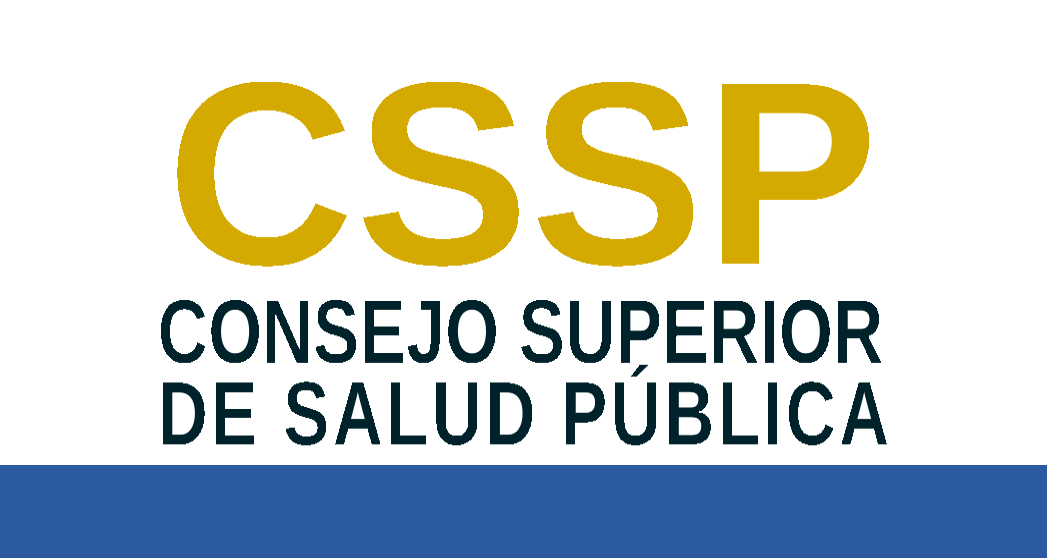 Las Juntas de Vigilancia son las responsables de aplicar las disposiciones legales contenidas en el Código de Salud y demás normativas sobre las actividades de los profesionales en el Ejercicio de sus profesiones y carreras técnicas auxiliares de las mismas y de los establecimientos de salud
Nombre de los Responsables:    M.V. Manuel Arturo Galdámez Perla (Presidente)
                                                          M.V. Tania Liliana Meza Ruiz (Secretaria)
Mujeres: 3
Hombres: 2
Total de empleados: 5
↖ Regresar al Organigrama
Junta de Vigilancia de la Profesión en Psicología (JVPP)
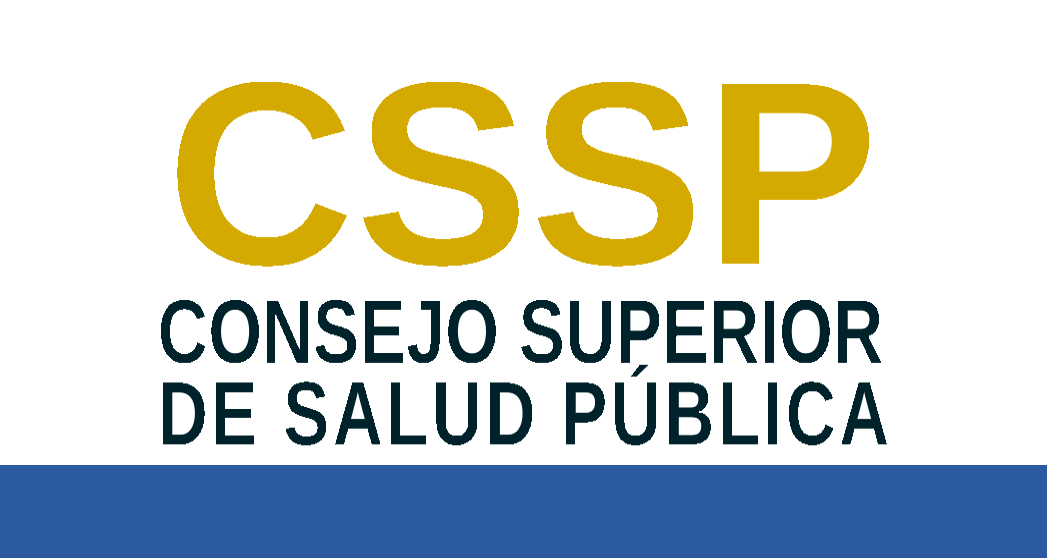 Las Juntas de Vigilancia son las responsables de aplicar las disposiciones legales contenidas en el Código de Salud y demás normativas sobre las actividades de los profesionales en el Ejercicio de sus profesiones y carreras técnicas auxiliares de las mismas y de los establecimientos de salud
Nombre de los Responsables:  Licda. Julia Dora Aguirre Domínguez (Presidenta)
                                                        Licda. Digna Guadalupe Santos de Martínez (Secretaria)
Mujeres: 6
Hombres: 1
Total de empleados: 7
↖ Regresar al Organigrama
Junta de Vigilancia de la Profesión Químico Farmacéutica (JVPQF)
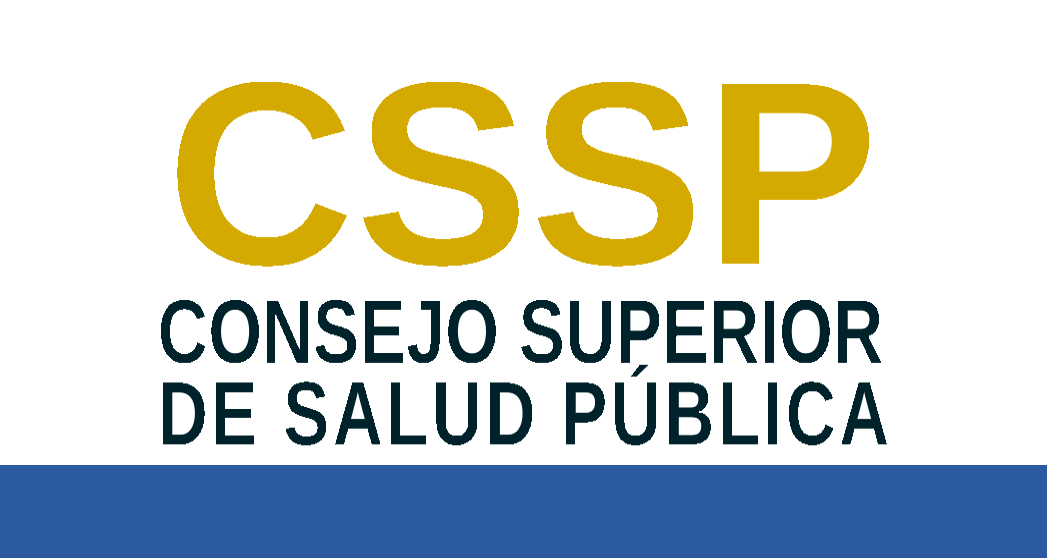 Las Juntas de Vigilancia son las responsables de aplicar las disposiciones legales contenidas en el Código de Salud y demás normativas sobre las actividades de los profesionales en el Ejercicio de sus profesiones y carreras técnicas auxiliares de las mismas y de los establecimientos de salud
Nombre de las Responsables: Licda. Silvia Jeanette Pineda de Anaya  (Presidenta)
                                                       Licda. Jacqueline Ivette Rosa Murillo  (Secretaria )
Mujeres: 5
Hombres: 2
Total de empleados: 7
↖ Regresar al Organigrama
Unidad de Registro de Establecimientos de Salud (URES)
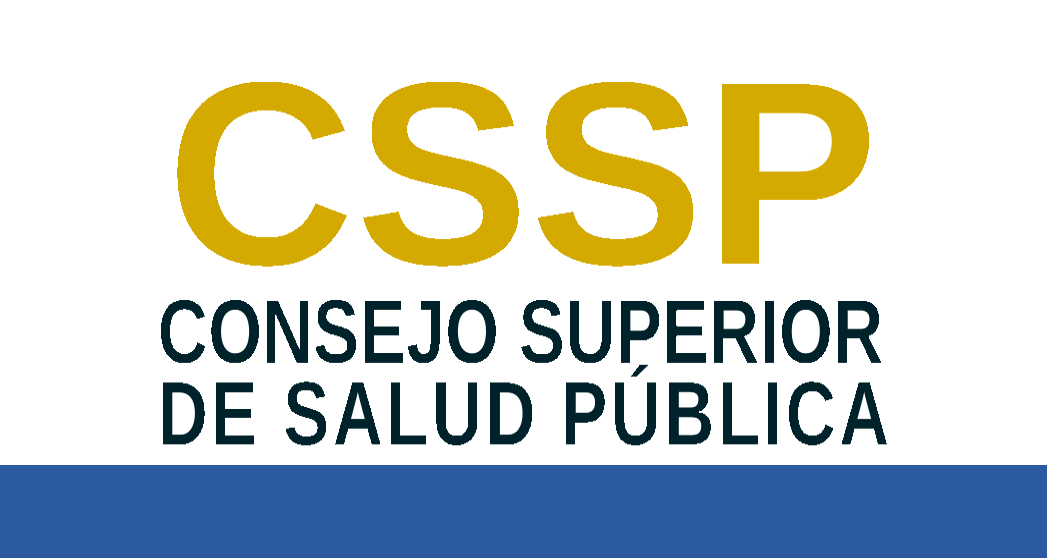 Es la Unidad responsable de realizar de manera eficiente y oportuna el registro y control de los Establecimientos de Salud no farmacéuticos inscritos a nivel nacional, aplicando los formularios, requerimientos y normativas vigentes, garantizando la disponibilidad interna y externa de los requisitos, información y modificaciones relativas a los trámites de establecimientos de salud. Así como mantener actualizado el registro público de establecimientos a fin de inscribir y controlar cada uno de ellos bajo el rubro y actividades que le correspondan.
Mujeres: 7
Hombres: 1
Total de empleados: 8
↖ Regresar al Organigrama
Unidad de Educación Permanente en Salud (UEPS)
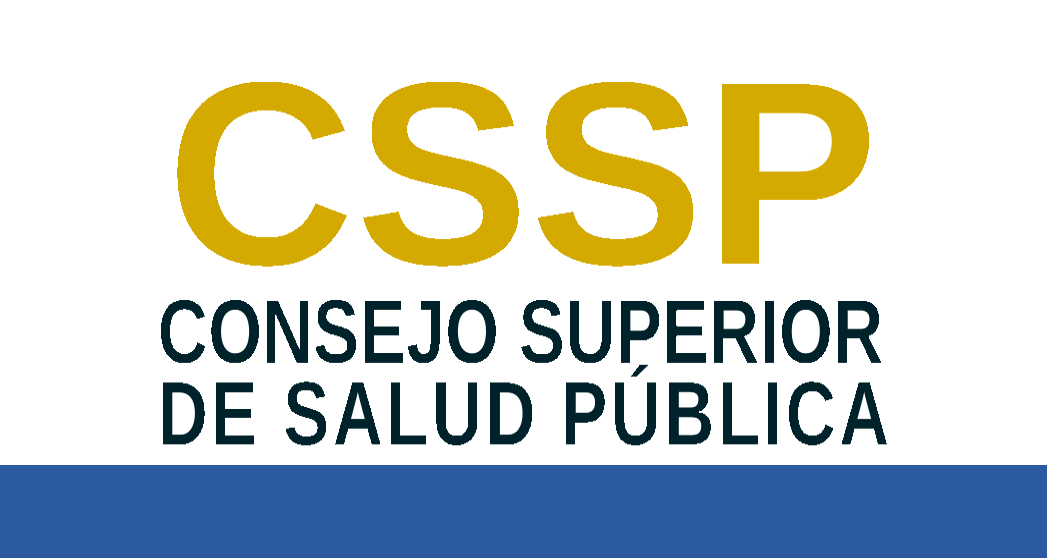 La Unidad de Educación Permanente en Salud (UEPS) es la encargada de implementar programas de capacitación a los profesionales de salud  y demás trabajadores cuyas actividades estén directamente vinculadas con los pacientes o usuarios del Sistema Nacional de Salud. Todo lo anterior, además de apoyar iniciativas en coordinación con las Juntas de Vigilancia de las Profesiones de la Salud. Y  de conformidad al  PUNTO CUATRO: ORGANIZACIÓN DE COMISIONES, del acta de sesión ordinaria 1/2015, de fecha 14 DE ENERO DE 2015 se acordó el nombramiento de la Unidad de Educación Permanente en Salud como apoyo técnico de la Comisión de Revisión de Planes de Estudio del Consejo Directivo CSSP.   
Mujeres: 2
Hombres: 2
Total de empleados: 4
↖ Regresar al Organigrama
Oficina Tramitadora de Denuncias
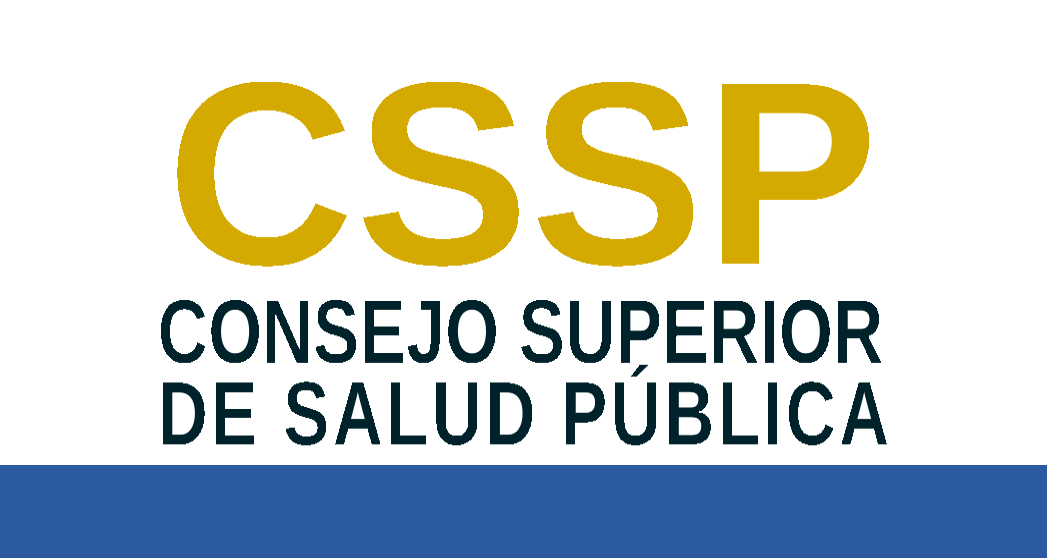 Es la Unidad responsable de aplicar la Ley de LEY DE DEBERES Y DERECHOS DE LOS PACIENTES Y PRESTADORES DE SERVICIOS DE SALUD, DECRETO N° 307; Objeto de la Ley: Art. 1.- El objeto de la presente Ley es regular y garantizar los derechos y deberes de los pacientes que soliciten o reciban servicios de salud, así como de los prestadores de servicios en el ámbito público, privado y autónomo, incluyendo el Instituto Salvadoreño del Seguro Social. Ámbito de Aplicación: Art. 2.- El ámbito de la presente Ley, es de obligatorio cumplimiento para todos los pacientes y usuarios que utilicen los servicios de salud, y todas las instituciones públicas, privadas o autónomas, incluido el Instituto Salvadoreño del Seguro Social que se dediquen a la prestación de servicios de salud.         
Mujeres: 8
Hombres: 8
Total de empleados: 16
↖ Regresar al Organigrama